Planlegge undervisning i skaperverksted
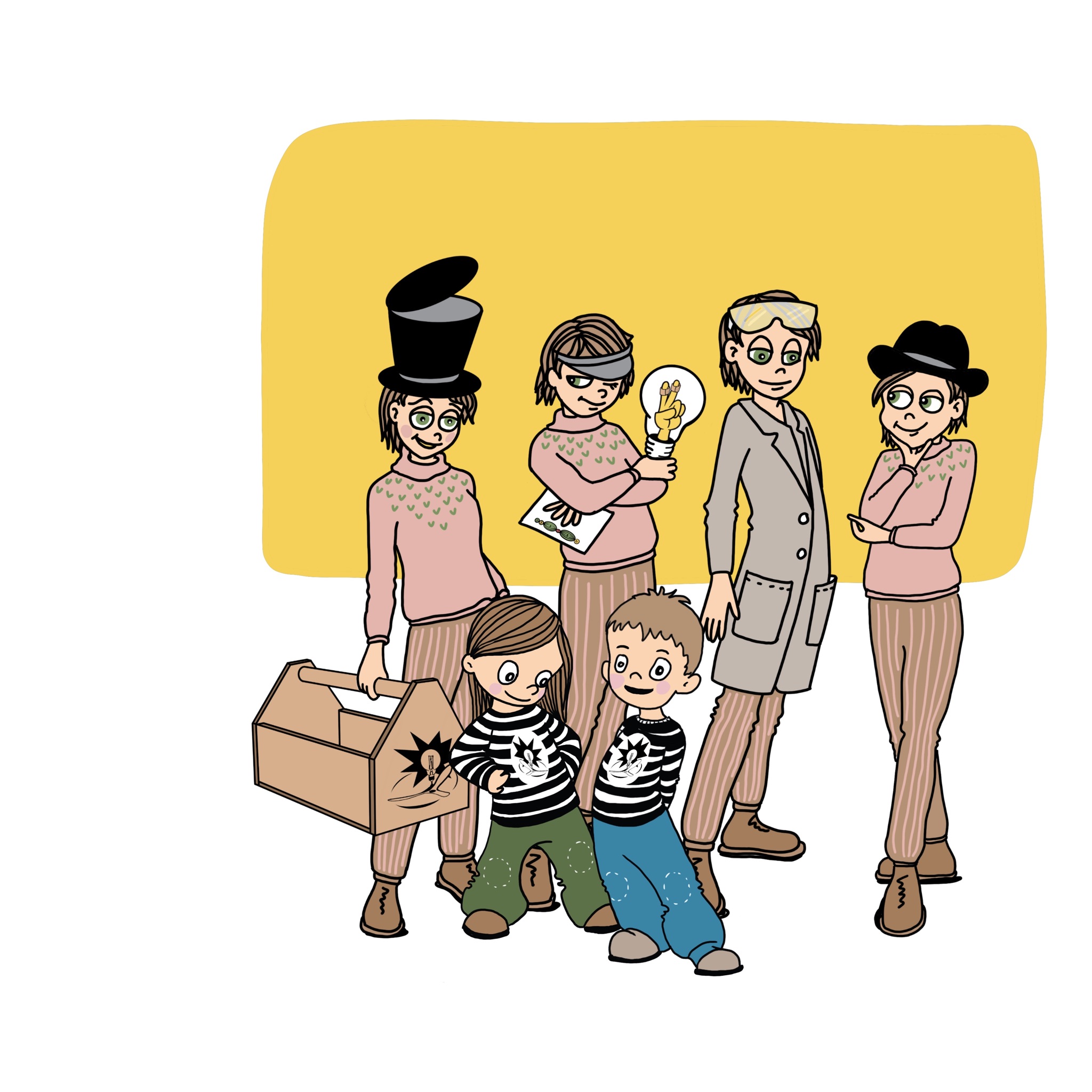 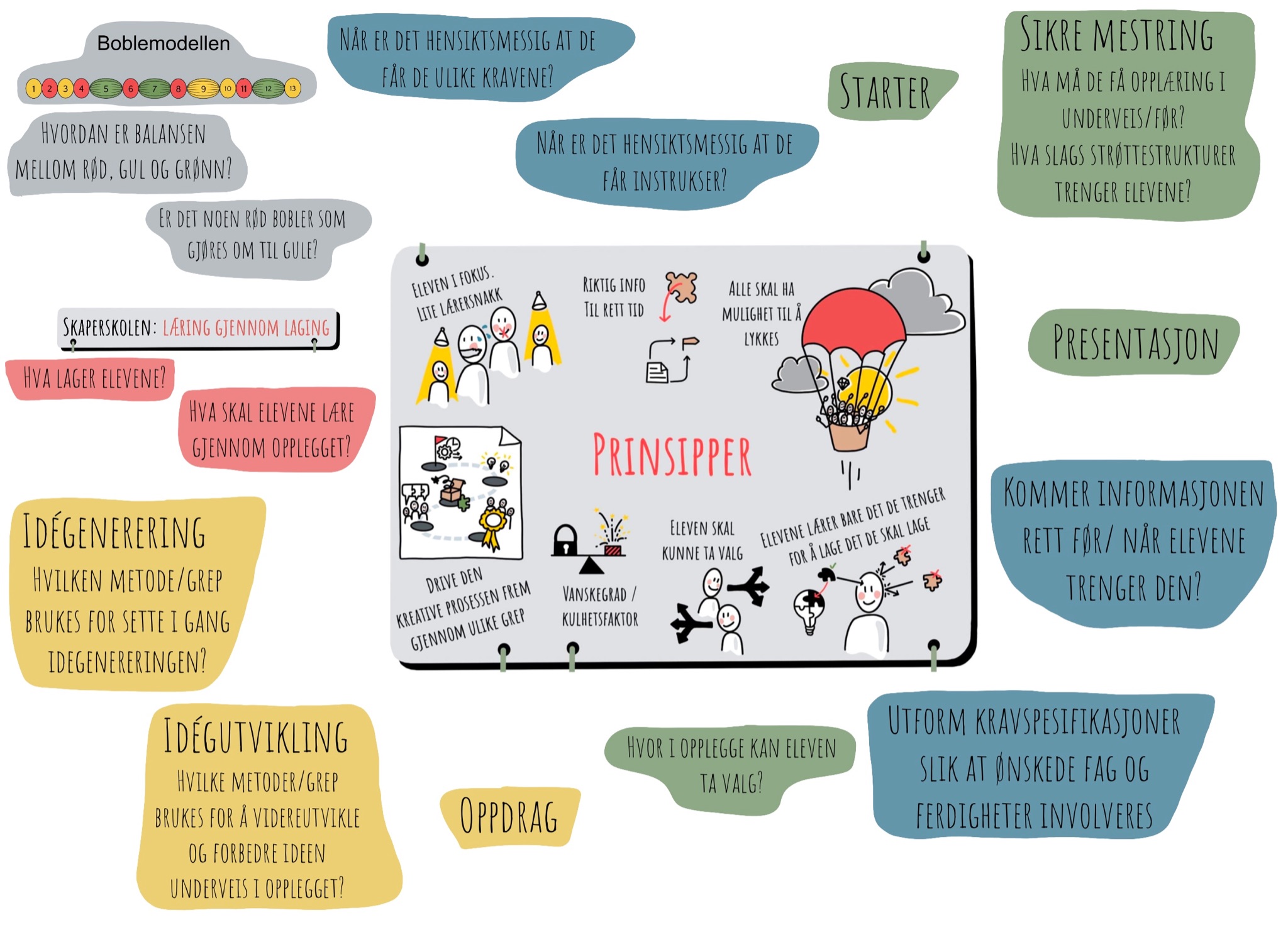 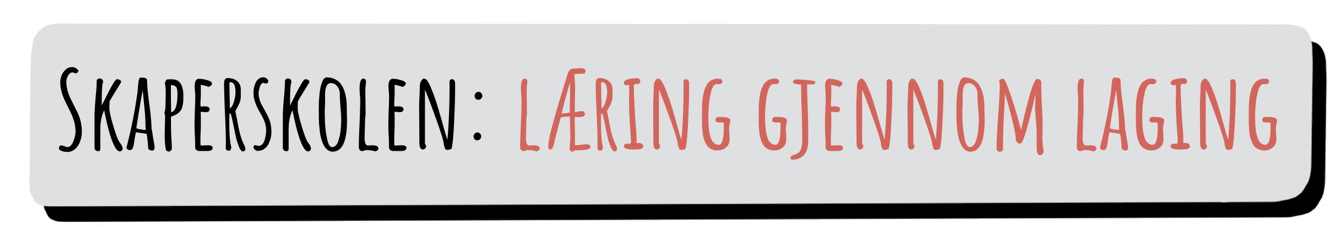 Hva lager elevene?
Hva skal elevene lære gjennom opplegget?
Fag/tema:

Kompetansemål:

Læringsmål:
Starter
Oppdrag
Er oppdraget engasjerende?
Hvilke rammer(fysiske og faglige) settes for opplegget?
Oppdrag:
Sikre mestring
Hva må elevene kunne for å løse oppdraget?
Hva må de få opplæring i underveis/før?
Hva slags strøttestrukturer trenger elevene?
-Eks: insktruksjonshefte, forklaringsark, kort faglig gjennomgang, eksempler, øvingsoppgaver
Idégenerering
Hvilken metode/grep brukes for sette i gang idegenereringen?
Eks:
Idegenereringskort(byggkort, brukerbehov, bruker)
Sette sammen nye ord( substantiv og verb)
Manipulere utgangspunkt gitt av lærer
Idégutvikling
Hvilke metoder/grep brukes for å videreutvikle og forbedre ideen underveis i opplegget?
Tegne og presentere skisse
Stille spørsmål til hverandres idé
Virkemiddelkort (endre plassering, endre antall, endre stemning)
Introdusere en ny ramme
Utform kravspesifikasjoner slik at ønskede fag og ferdigheter involveres
Sett opp kravspesifikasjoner for ulike deler av opplegget?
Når er det hensiktsmessig at de får de ulike kravene?
Presentasjon
Hvordan skal produktet presenteres?
Utstilling
Muntlig presentasjon
Salgsplakat
Fortelling
Film
Presentere et scenario hvor produktet er i bruk
To og to grupper sammen
Presentere opplegg for hverandre. 

Still spørsmål til opplegget (se neste slide)
Sett opp boblemodell med farger
Gå gjennom planen og sjekk følgende:
Hvordan er balansen mellom rød, gul og grønn?Er det noen rød bobler som gjøres om til gule?
Kommer informasjonen rett før/ når elevene trenger den?
Lærer elevene kun det de trenger for å lage det de skal lage? Eller har du sneket inn noe de ikke trenger for å lage det de skal lage?
Hvor i opplegget kan eleven ta valg?
Er opplegget balansert i forhold til vanskegrad og kulhetsfaktor?
Evaluering av kursrekke: Diskuter kort i grupper
Hva er det viktigste du tar med deg fra kurset? Velg en ting, og begrunn svaret.
[Speaker Notes: Bør starte 14.50]
Evaluering av kursrekke: Diskuter kort i grupper
Hvordan har du brukt ting fra kurset i din undervisning? Dette gjelder både konkrete aktiviteter og didaktiske metoder og grep.
[Speaker Notes: Bør starte 14.50]
Evaluering av kursrekke: Diskuter kort i grupper
Hvis du skulle deltatt på en ny runde, en slags kursrekke 2.0, hvilke tema ville du hatt på det kurset. Beskriv ønsker og tanker detaljert, begrunn gjerne.
[Speaker Notes: Bør starte 14.50]
Evaluering av kursrekke: Skriv individuell tilbakemelding
https://forms.gle/FTyuL9r8VfCC4Lik7